Impact of Genomics on Genetic Improvement
Progress from previous workshops
DPR Trend
Previous progress
1995 workshop - PL
2003 workshop - DPR
Progress requires
Organized trait definition, collection 
Large database and genetic evaluation 
Extension, education
Future progress will require increased cooperation
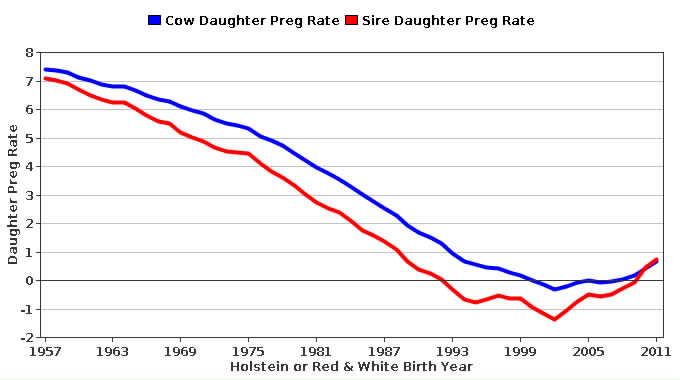 NM$ trend measured by historical indexes
659
617
537
2012
Expected and realized NM$ progress
Actual progress $80 / year vs. $90 in theory
Female selection has largest genomic benefit
Shorter generation interval and higher REL
Embryo transfer now more valuable 
Male selection has reduced age and REL
3% of sons in AI had young sires in 2008  compared to 81% in 2012, >90% in theory
Embryo transfer calves, by year
Genetic choices
Before genomics:
Proven bulls with daughter records (PTA)
Young bulls with parent average (PA)
After genomics:
Young animals with DNA test (GPTA)
Reliability of GPTA ~70% compared to PA ~35% and PTA ~85% for Holstein NM$
Young bulls: 2013 NM$ vs. 2010 PA
Proven bulls: 2013 vs. 2010 NM$
Young bulls: 2013 vs. 2010 NM$
Top Proven Bulls from April 2010
Top Young Bulls from April 2010
Proven bull: Reliability across time
Young bull: Reliability across time
Revised
calculation
Example PTA changes (Observer)
Genomic reliability by breed
1Jersey statistics include 2% REL gain from 1,068 DNK bulls added in January
Genomic reliability by trait for HO
Previous and future biases
Previous biases have been reduced:
Polygenic effect added (2010), cow adjustments (2010), DGV weight reduced (2012, 2013), PL correlations reduced (2012)
Future biases will need to be reduced:
Genomic pre-selection of progeny or mates
Early daughters not from random sampling
% genotyped mates of top young bulls
Garrold
Numero Uno
Supersire
Percentage of mates genotyped
Mogul
S S I Robust Topaz
Net Merit (Aug 2013)
Future bias from young bull mates
Economics of fertility defect HH1
Pawnee Farm Arlinda Chief  (born 1962)
Contributed 14% of global Holstein genes
$25 billion value of increased milk yield
$0.4 billion cost of HH1 mid-term abortions
How many more fertility defects are there?
~0.2 / animal estimated from inbreeding depression (VanRaden and Miller, 2006 JDS)
Haplotype tests, then lab tests
1Data from the Geneseek Genomic Profiler (GGP) and GGP-HD for causative mutations (JH1 = CWC15 and HH1 = APAF1)
Jay Lush, 1948 (The Genetics of Populations)
“The rapid rate at which genes have been found in each species, whenever people started to study it genetically, and the fact that in most of these species the rate of finding new genes actually seemed to increase with continued study until so many genes were known that interest in keeping stocks of each new one waned.” (p. 32)
Discovery of missing ancestors
* % Correct = Top ranked candidate ancestor matches the true ancestor.
In 2013, >50,000 missing or incorrect sires were discovered and reported to breeders
Haplotype pedigreeChromosome 15, O-Style
What’s the best cow we can make?
A “Supercow” constructed from the best haplotypes in the Holstein population would have an EBV(NM$) of $7515
After the cow is perfected
Beyond genomics could be transgenics
Create traits not yet available in nature
Add or subtract genes as needed or desired
Produce higher value milk, create polled
Preserving genetic variation is a key to adapting to different definitions of perfection
Conclusions
Recent progress is much faster, but emphasis has shifted to different traits
Genomic predictions are more accurate for populations with more reference bulls
Statistical adjustments have reduced upward biases, but new biases may soon occur
Young animals with improved reliability and high merit can greatly speed genetic progress
Acknowledgments
Jan Wright, Mel Tooker, Tabatha Cooper, John Cole, Dan Null, and Jana Hutchison assisted with computation and graphics
Members of the Council on Dairy Cattle Breeding (CDCB) provided data